The sum is the answer to an addition problem. 
The difference is the answer to a subtraction problem.
The product is the answer to a multiplication problem.
The quotient is the answer to a division problem.
Learning Objective
We will write equations.
What are we going to do?
CFU
Activate Prior Knowledge
An expression is a mathematical phrase written with numbers and variables connected by operations.
Match the written description to an expression.
Expressions
1.  What is 5 less than 10?
10 • 5
Students, you already know how to read a written description of simple expressions. Now, we will read written descriptions to write equations.
Make Connection
2.  What is the sum of 10 and 5?
10 ÷ 5
3.  What is the product of 10 and 5?
10 – 5
4.  What is 10 divided by 5?
10 + 5
Concept Development
An equation declares an equal relationship1 between two expressions.
Examples
expression
expression
expression
expression
CFU 1
CFU 2
x + 4  =  7
5•n  =  n – 8
Which is an equation? How do you know?
A   x + 8		
B   x + 8 = 23
Which is the correct equation from the written sentence? “The sum of a number (y) and 7 is the product of 6 and that number (y).”
A   y + 7 = 6 • y 	
B   y + 7 + 6 • y 

In your own words, what is an equation? 
An equation is ____________.
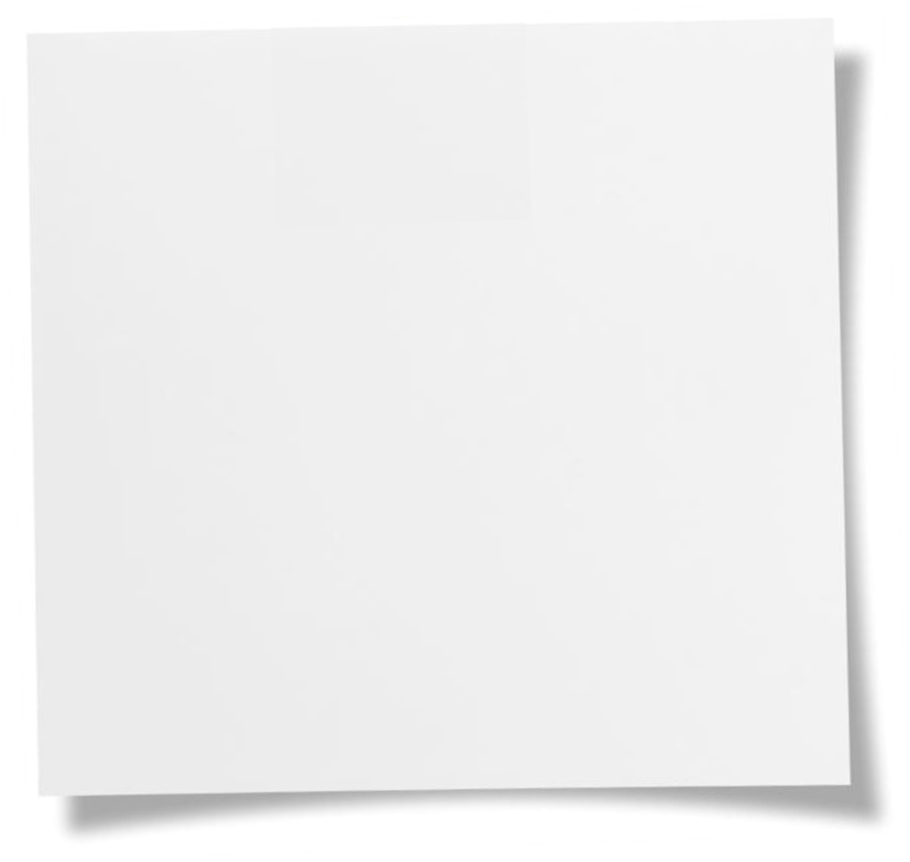 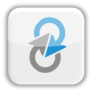 Go to
Skill Dev  1
To write an equation, translate2 the written sentences to mathematical symbols. 
•  In math, the word “is” means “equals =.”
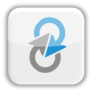 Go to
Skill Dev  2
“The sum of a number (x) and 4 is 7. ”
x + 4 = 7
“The product of 5 and a number (n) is 8 less than 
the same number (n). ”
5•n = n – 8
1 the way things are connected
2 change from one language to      another
Vocabulary
Skill Development/Guided Practice 1
=
=
=
=
=
=
=
=
Equation
An equation declares an equal relationship between two expressions.
•  In math, the word “is” means “equals =.”
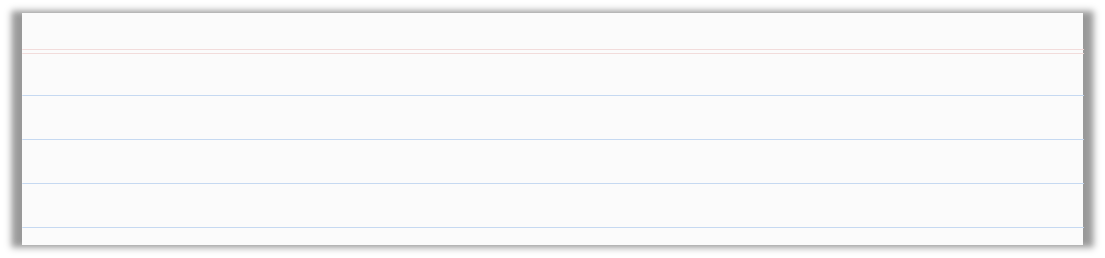 How did I/you identify the variable, known amounts, and operations? 
How did I/you determine where the equal sign would be written? 
How did I/you write the equation?
CFU
Write equations.
expression
expression
x + 4  =  7
1
Read the written sentence carefully. 
	Identify3 the variable and known amounts. (underline)
	Identify the operation clue words. (circle)
Determine where the equal sign will be written. Hint: “is” means “equals =.“
Interpret4 the written description to write the equation. 
Read the equation aloud.
1
a
b
2
2
Back to 
Concept Dev
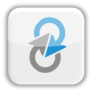 3
3
4
=
=
=
=
=
=
3 find (synonym)
4 explain what it means
Vocabulary
=
=
Skill Development/Guided Practice 2
=
=
=
=
Equation
An equation declares an equal relationship between two expressions.
•  In math, the word “is” means “equals =.”
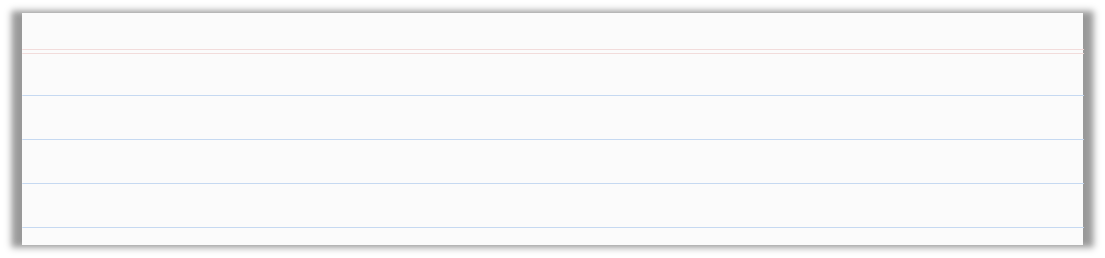 How did I/you identify the variable, known amounts, and operations? 
How did I/you determine where the equal sign would be written? 
How did I/you write the equation?
CFU
Write equations.
expression
expression
x + 4  =  7
1
Read the written sentence carefully. 
	Identify the variable and known amounts. (underline)
	Identify the operation clue words. (circle)
Determine where the equal sign will be written. Hint: “is” means “equals =.“
Interpret the written description to write the equation. 
Read the equation aloud.
1
a
b
2
2
3
3
4
=
=
=
=
Relevance
An equation declares an equal relationship between two expressions.
Writing an equation will help you solve real-world problems.
1
The trip to San Francisco will cost $1000. If Joey wants to split the cost with his friends so that they only have to pay $200 each, how many people will be traveling to San Francisco?
Writing an equation will help you do well on tests.
2
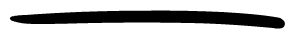 Sample Test Question:

23. The product of 8 and a number (p) is 96. Which equation shows this relationship?
     A  8p = 96
     B  8 + p = 96
     C  8 – p = 96
     D  8•96 = p
Does anyone else have another reason why it is relevant to write an equation that represents a written description? (Pair-Share)  Why is it relevant to write an equation that represents a written description? You may give me one of my reasons or one of your own. Which reason is more relevant to you? Why?
CFU
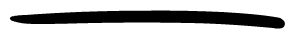 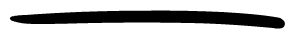 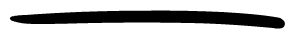 =
=
Equation
An equation declares an equal relationship between two expressions.
•  In math, the word “is” means “equals =.”
Skill Closure
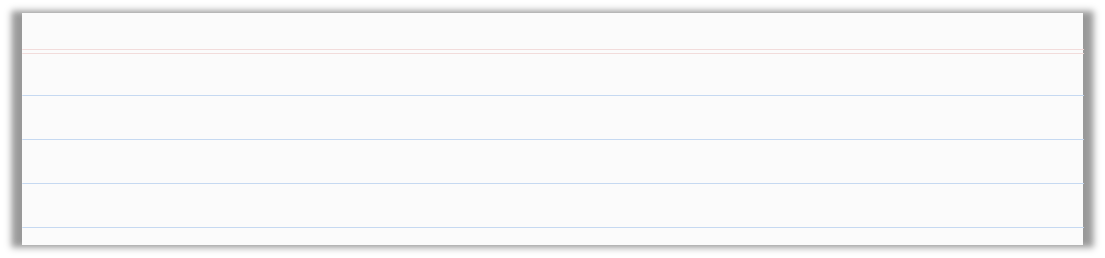 Write equations.
expression
expression
x + 4  =  7
Read the written sentence carefully. 
	Identify the variable and known amounts. (underline)
	Identify the operation clue words. (circle)
Determine where the equal sign will be written. Hint: “is” means “equals =.“
Interpret the written description to write the equation. 
Read the equation aloud.
1
a
b
2
3
4
=
=
Constructed Response Closure
Thaddeus wrote an equation from the description below. Do you agree with his answer? Why or why not?
5 times a number (t) is 15.
Summary Closure
What did you learn today about writing an equation that represents a written description? (Pair-Share)
Practice (continued)
The slope of a line (m) is the ratio of the change in y to the change in x.                         
The y-intercept (b) is the point at which the line passes through the y-axis.
How did I/you determine the slope of the line?
How did I/you determine the y-intercept?
How did I/you derive the equation of the line?
CFU
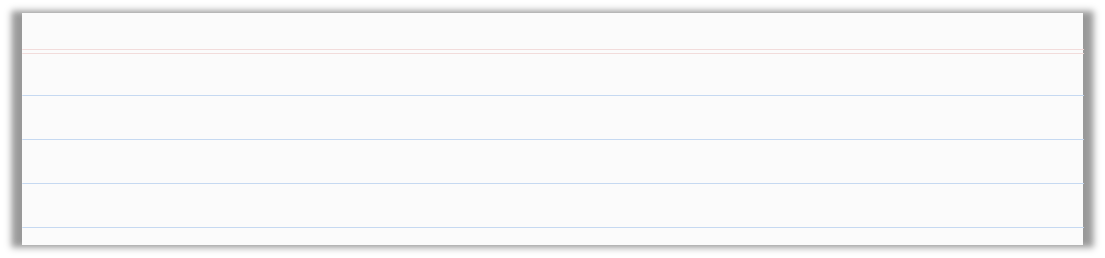 Derive the equation of a line.
1
Determine the slope of the line. (write)
Determine the y-intercept. (write)
Derive the equation of the line. (write)
Interpret the equation. 
“The equation of the line with a slope of ___ and a y-intercept of ___ is ________.”
y-intercept
1
2
y = mx + b
2
3
3
slope
4
m = -2
m = 4
y = -2x + 5
y = 4x - 3
b = 5
b = -3
- 2
- 4
- 1
+ 3
3
-2
-1
-4
1
4
m =
m =
=
b = 4
b = -3
1
4
3
2
y = -    x + 4
y =    x - 3
Practice (continued)
The slope of a line (m) is the ratio of the change in y to the change in x.                         
The y-intercept (b) is the point at which the line passes through the y-axis.
How did I/you determine the slope of the line?
How did I/you determine the y-intercept?
How did I/you derive the equation of the line?
CFU
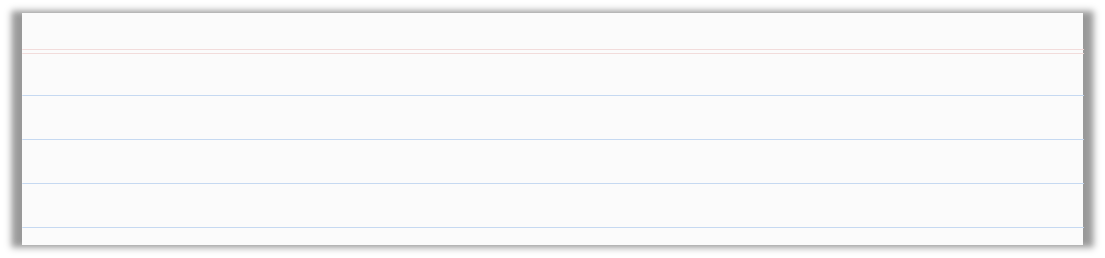 Derive the equation of a line.
1
Determine the slope of the line. (write)
Determine the y-intercept. (write)
Derive the equation of the line. (write)
Interpret the equation. 
“The equation of the line with a slope of ___ and a y-intercept of ___ is ________.”
y-intercept
1
2
y = mx + b
2
3
3
slope
4
2 - (-4)
6 - (-3)
6
9
2
3
-1 - 5
-2 - 2
-6
-4
3
2
m =
=
=
m =
=
=
-4 = -2 + b
-1 = -3 + b
+2
+2
+3
+3
-2 = b
2 = b
3
2
2
3
3
2
2
3
3
2
2
3
y =    x + b
-1 =    (-2) + b
y =    x + 2
y =    x + b
-4 =    (-3) + b
y =    x - 2
Practice (continued)
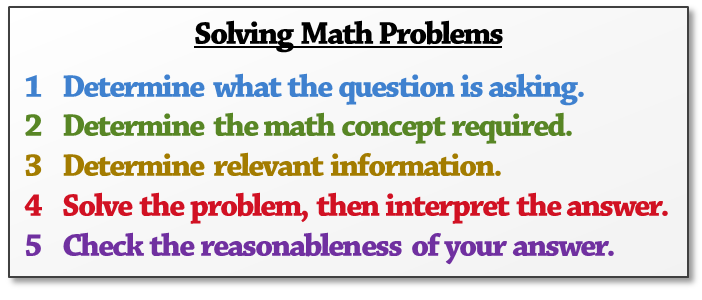 How did I/you determine what the question is asking?
How did I/you determine the math concept required?
How did I/you determine the relevant information?
How did I/you solve and interpret the problem?
How did I/you check the reasonableness of the answer?
CFU
1
y-intercept
2
y = mx + b
3
slope
4
5
80
$80
+4
(0, 70)
70
$70
+30
60
$60
50
-50
$50
Speed (s)
(0, 40)
40
Money Saved (d)
$40
30
$30
20
$20
+6
10
$10
0
1
2
3
4
5
6
7
8
0
1
2
3
4
5
6
7
8
Weeks Works (w)
Seconds (t)
30
4
m =
-50
6
m =
b = 40
b = 70
50
6
50
6
30
4
30
4
d =     w + 40
d =     w + 40
s = -     t + 70
y = -    x + 70
Review
2. Substitute and then check the solution.
Solve Two-Step Equations